Variability of the North American Monsoon
Madelyn Powell
Mentor: Dr. Mark Sinclair
Embry Riddle Aeronautical University
26TH aNNUAL aRIZONA/nasa sPACE gRANT uNDERGRADUATE rESEARCH sYMPOSIUMApril 21-22, 2017Sheraton phoenix airport hotelTempe, AZ
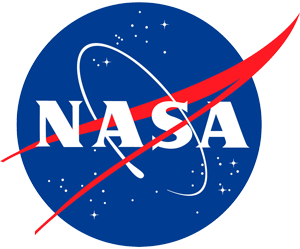 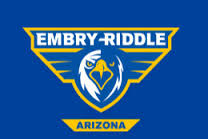 Motivation
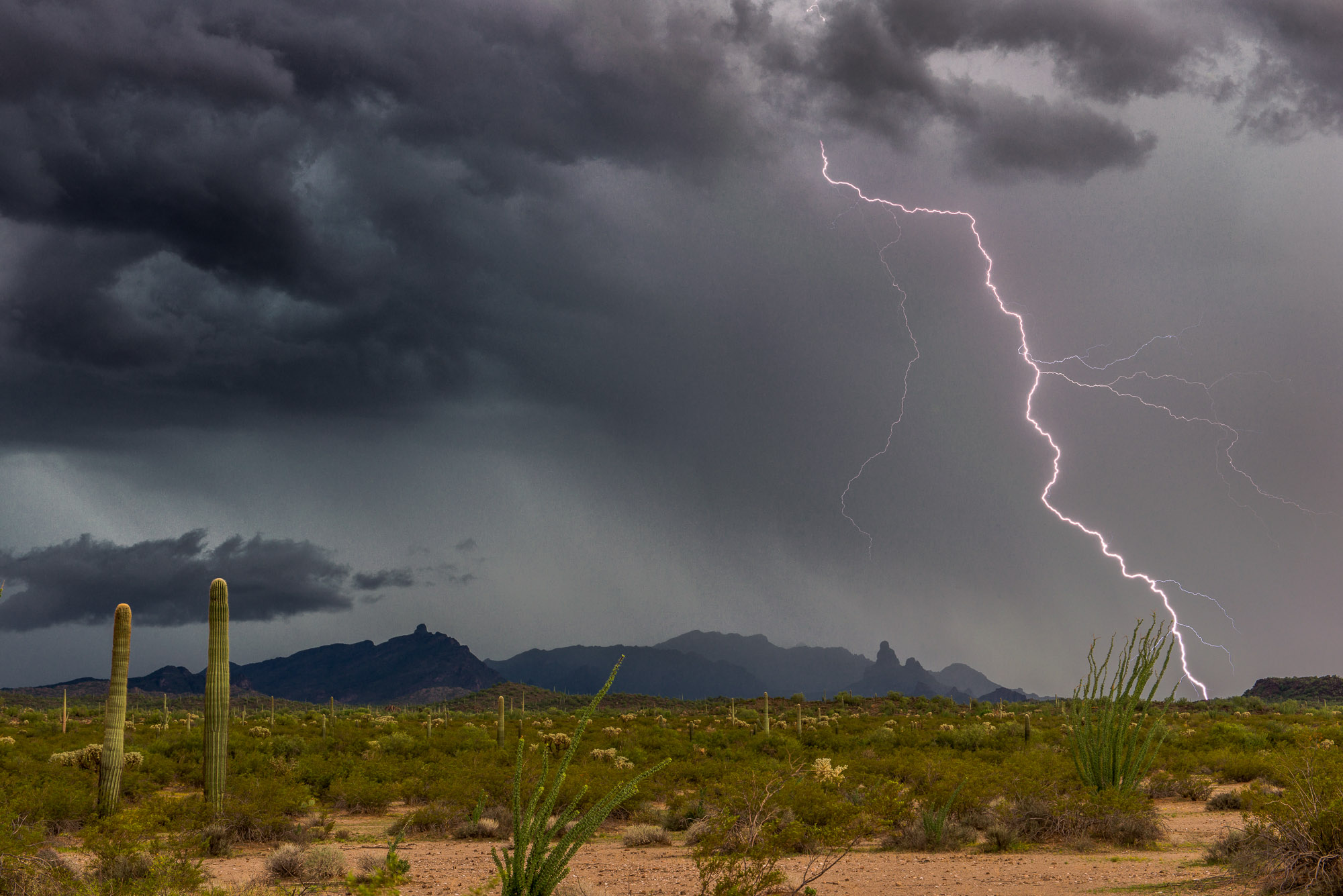 Some years are wetter than average and others are dryer.
This study was done in order to better understand precipitation variability during the monsoon. 
Understanding precipitation variability is crucial in resource planning, emergency management and wildland fire management.
Fred Wasmer Photography
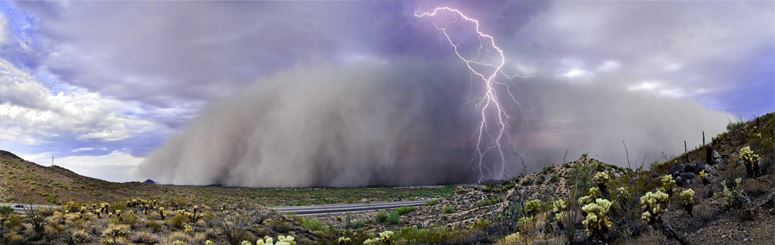 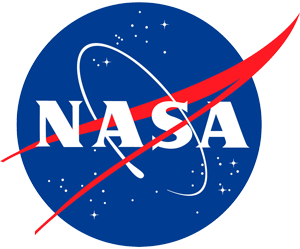 City of Surprise
Talk Overview
What is the North American Monsoon?
Data and methodology
Analysis
Influence of sea temperatures
Role of El Nino – Southern Oscillation
Trends in monsoon precipitation
Summary and Conclusions
Questions?
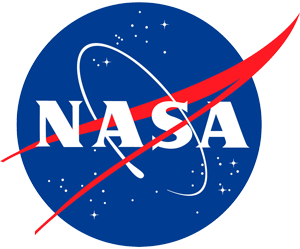 Data and Methodology
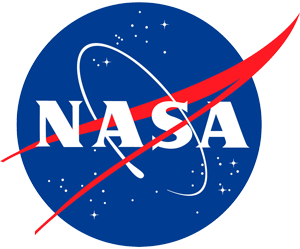 What is the North American Monsoon (NAM)?
The NAM is associated with a shift in the winds from winter westerlies to summer southerly winds. 
The mid-level anticyclonic flow (high pressure) moves north from its winter position to transition the winds to southerly over the Desert Southwest. 
During summer, occasional moisture surges from the south bring enhanced thunderstorm activity to the Southwest
Enlarged figures on next two slides
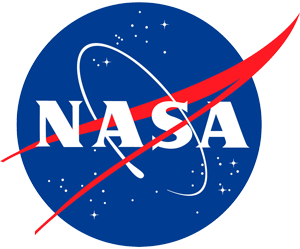 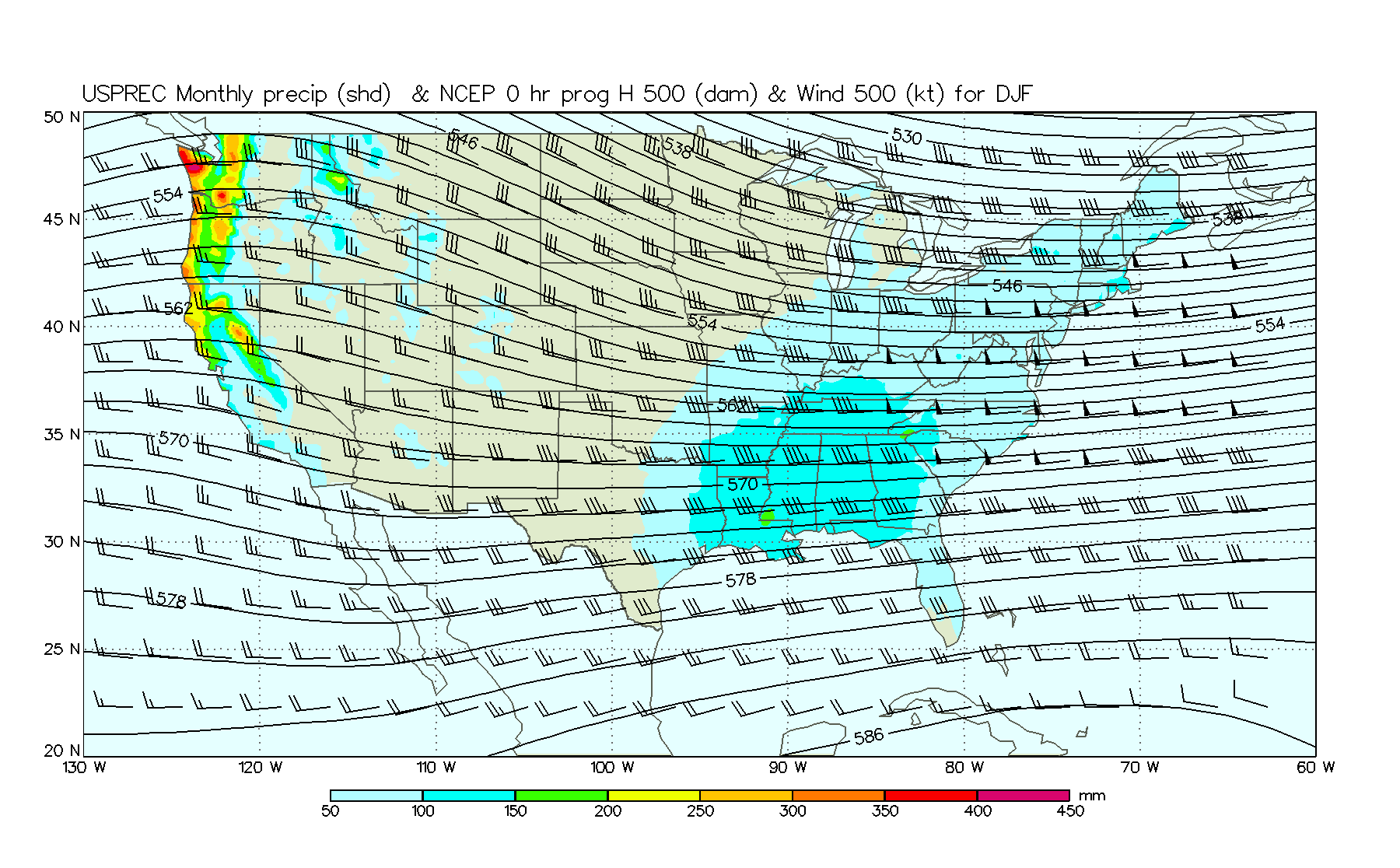 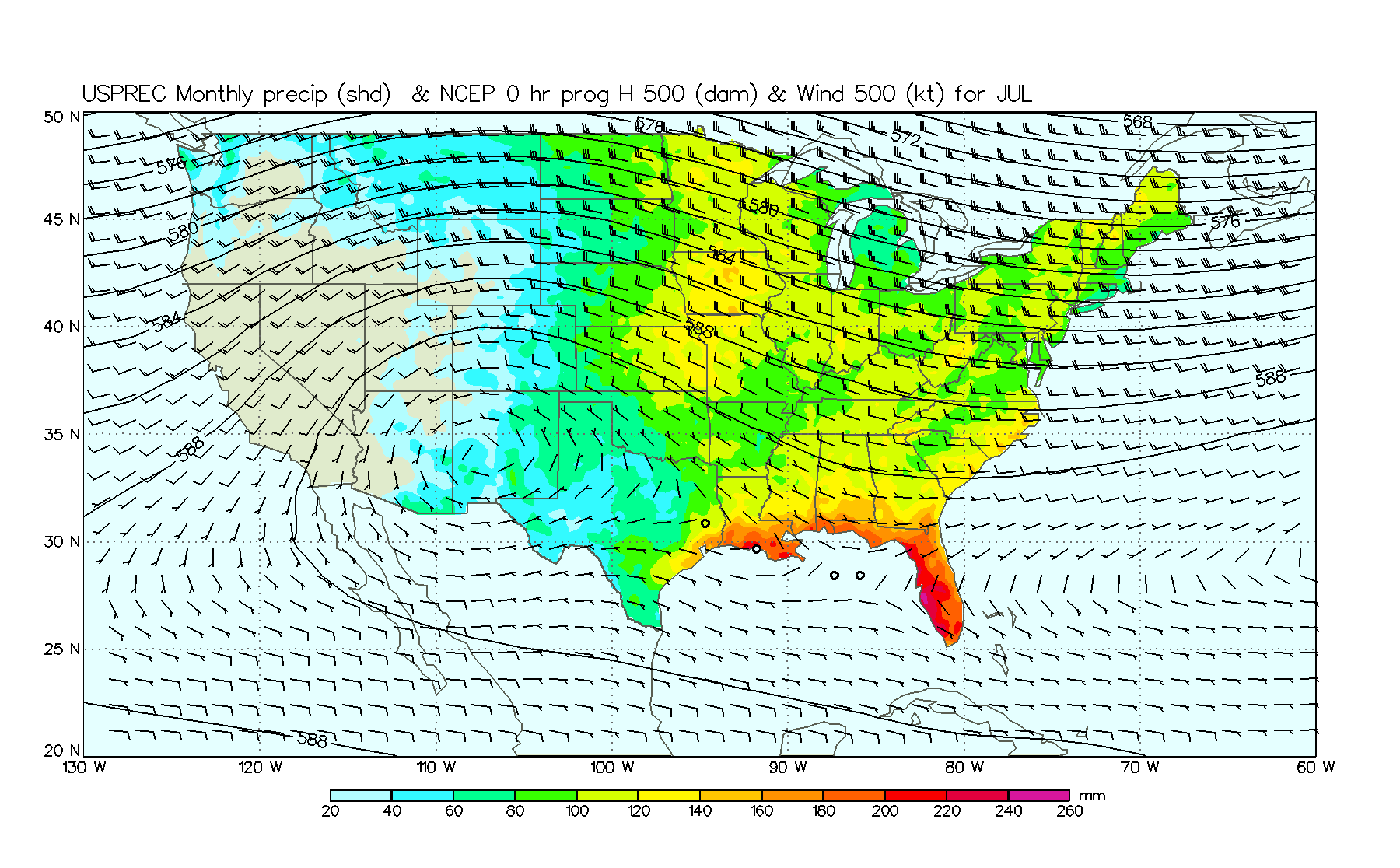 Understanding NAM Precipitation Variability
Previous studies of the NAM have attempted to understand causes of summer precipitation variability.
Sources of variability analyzed in this study:
Sea surface temperatures (SST) in the Gulf of California (GOC)
El Nino-Southern Oscillation
Trends in summer precipitation
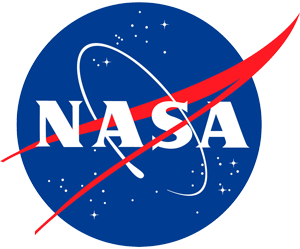 Sea Surface Temperatures (SST)
Strong correlation exists between SST in the northern GOC with precipitation at the start of the NAM (July).
This is because warm air holds more moisture, which then moves north
GOC SST of ~31°C causes roughly 3.4 times the rainfall for SST of ~26°C. (Mitchell et al. 2002)
Thus, slight differences in SST have significant impacts on summer precipitation
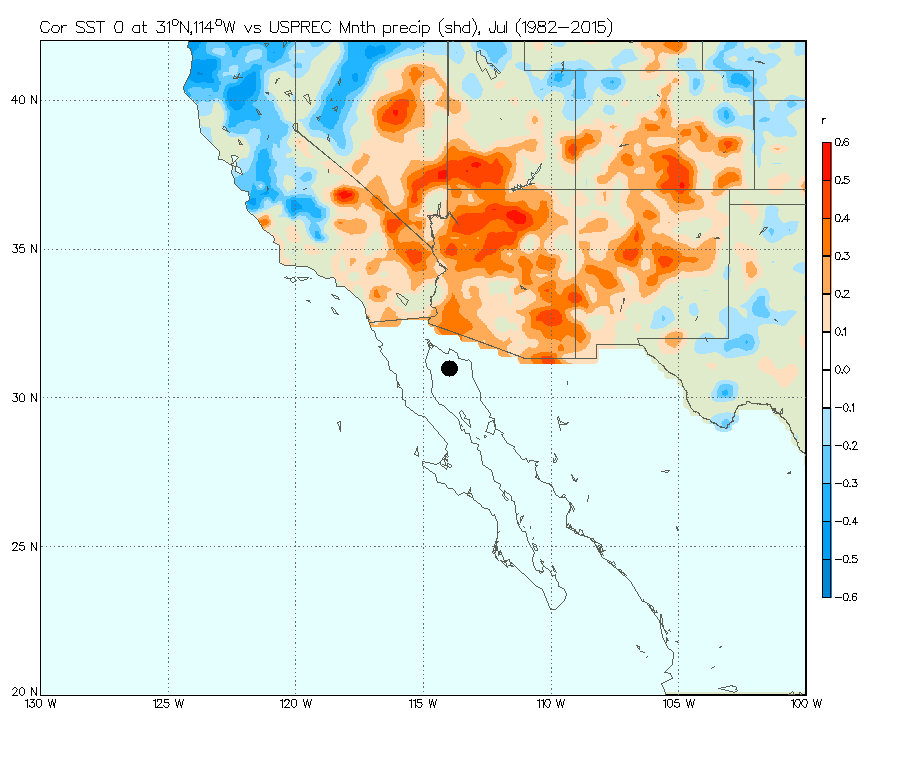 Red (blue) means positive (negative) correlation between precipitation and SST
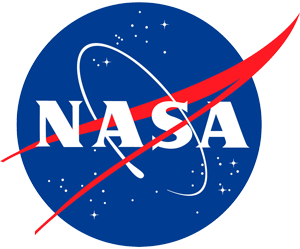 El Nino Southern Oscillation (ENSO) & the NAM
The connection between ENSO and the NAM is not well established. 
The Multivariate ENSO Index (MEI) is used to define ENSO
Positive means El Nino, negative La Nina
For most of the time, El Nino results in a wetter conditions
However in July, El Nino is associated with decreased precipitation, which may delay the onset of rainfall
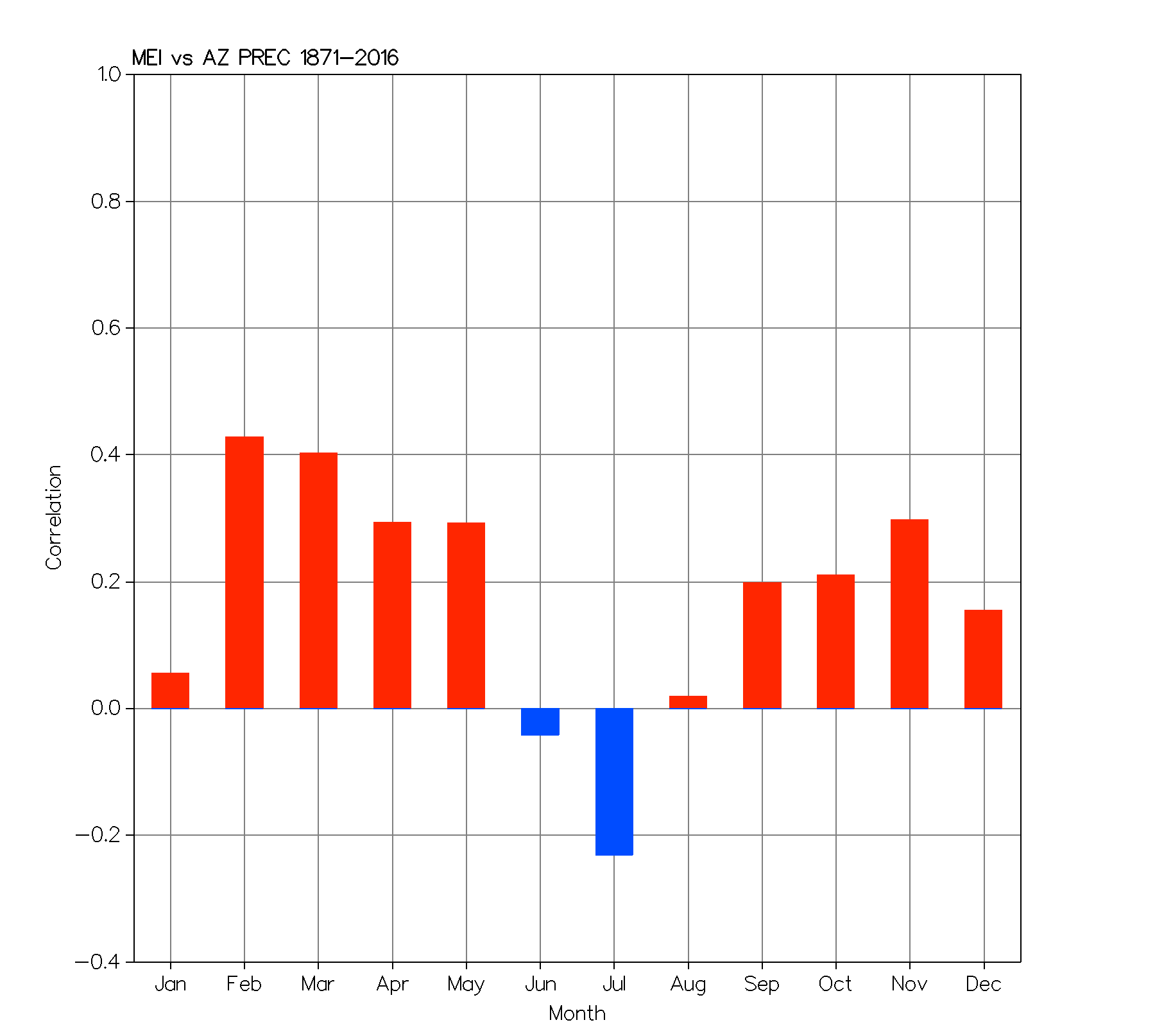 Correlation between the MEI and Arizona precipitation
Red (blue) means positive (negative) correlation between the MEI and AZ precipitation
La Nina favors a wet and early arrival to the NAM in July.
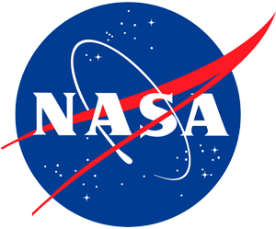 ENSO and Winter Precipitation
ENSO is strongly correlated with winter precipitation during the winter months. 
El Nino (La Nina) favors enhanced (reduced) precipitation over the Southwest during winter.
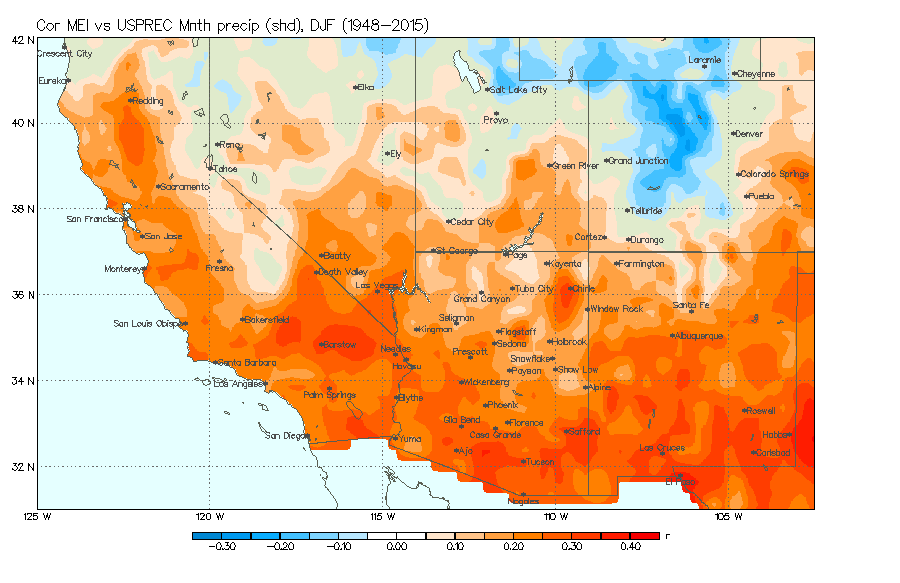 Red means enhanced precip for El Nino, reduced for La Nina
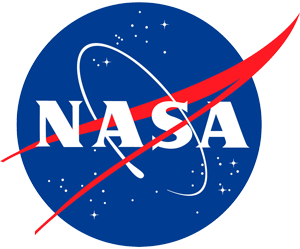 ENSO and Summer Precipitation
The correlation between the MEI and summer precipitation is negative (blue) over south/central Arizona.
During El Nino (La Nina) much of Arizona receives less (more) precipitation than normal.
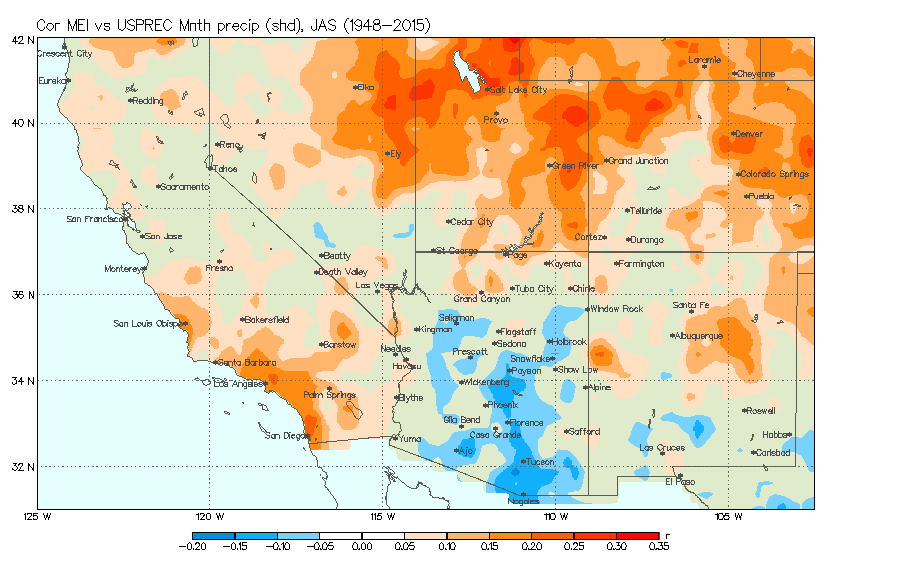 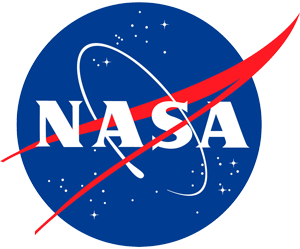 Trends in summer precipitation
The precipitation trend for July-Sept indicates wetter conditions across New Mexico and Northern Arizona. 
Central Arizona is experiencing a drying trend
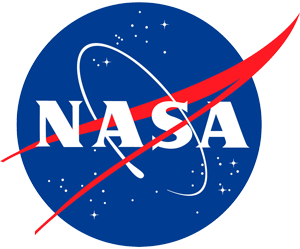 Summary and Conclusions
This study has examined the factors affecting the variability of precipitation over the Southwest
Small SST increases over the GOC can cause significant upturns in precipitation  over the Southwest. 
In July, El Nino (La Nina) favors decreased (increased) precipitation
Perhaps the most significant outcome of the study is the relationship between the arrival and onset of the NAM in July with ENSO. During an El Nino season that has persisted through winter, the NAM will be delayed into later July.
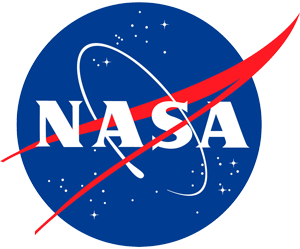 Acknowledgments
A heartfelt thank you belongs to my mentor, Dr. Mark Sinclair, for his passion on this study and for his experience in research and writing a cohesive thesis. I have grown as a technical writer and researcher thanks to his expertise. It is such expertise that enabled me to create the figures in this presentation based on his program, Meteorological Analysis & Diagnosis Software (MADS). 

Thank you to the NASA Space Grant Consortium for the opportunity to expand this research and present today on my findings.
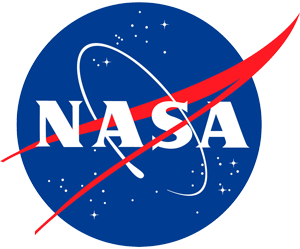 Questions
Thank you!
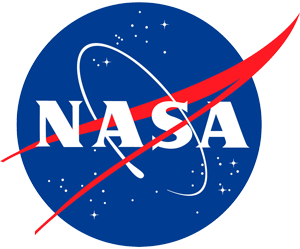 Forecast for this summer
The NOAA Climate Prediction Center is forecasting El Nino conditions starting early summer